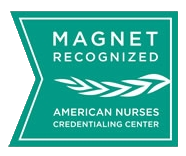 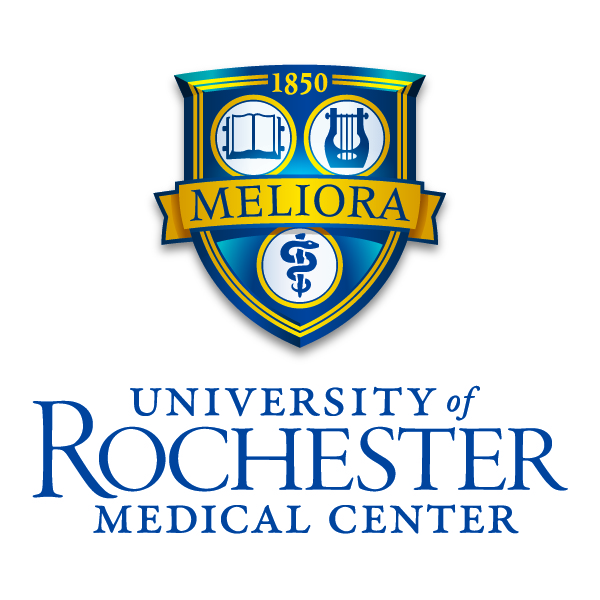 Does Mandatory Nursing Education on Malignant Hyperthermia 
                     Enhance Nursing Knowledge and Lead to Positive Patient Outcomes?
                                                    Debbie Fracassi, MS, RN-BC, Perioperative Service Educator
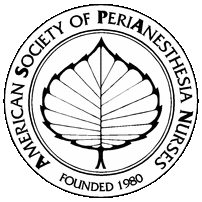 Input 
Logo Here
OBJECTIVES
OUTCOMES
MHAUS website:  www.mhaus.org
Hotline for consultation: 1-800-MH-HYPER or 1-800-644-9737
Kirkpatrick's Model of Evaluation of Outcomes
Provide Nursing staff with the knowledge and skills to respond collaboratively and efficiently when managing a patient experiencing a Malignant Hyperthermia (MH) crisis.
METHODS OF IMPLEMENTATION
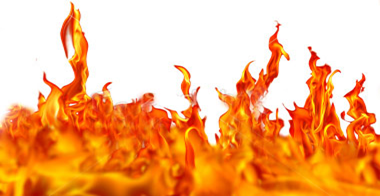 A Self Learning Education Module was developed by the sub-council members and placed on our Learning Management System (LMS).

Education strategies included a PowerPoint presentation, a “How to Mix Dantrolene” video and a news clip of a teenage girl who died from MH because of an inadequate supply of Dantrolene.

Education was mandatory for all procedural areas that administer any of the triggering anesthesia agents.

Contact hours were awarded for education completion. The course was available for a 14 month period.
Patient Survival from MH
BACKGROUND
Malignant Hyperthermia is a rare, potentially lethal metabolic emergency precipitated by the administration of depolarizing muscle relaxants or volatile inhalation anesthetic agents used for general anesthesia. 

Incidence is ~1: 50,000-100,000 surgeries in adults and 1:15,000-30,000 surgeries for children.

Immediate treatment with Dantrolene is required to prevent the high risk of patient death.

Without treatment the mortality rate for MH is 80% versus 5-10% with treatment with Dantrolene. 

Staff education and preparation for this rare event is essential for optimal patient outcomes.

MHAUS Malignant Hyperthermia Association of the United States. National MH experts since 1981.
Prompt Dantrolene Administration
Education Completed
Education would prepare me  for an MH patient
EVALUATION OF EDUCATION
DISCUSSION OF SUCCESSFUL PRACTICE
Shortly after the rollout of the MH education there was a 16 year old patient that was diagnosed and treated for MH in an ambulatory surgery setting, transferred to the Emergency Department and then to the Pediatric ICU.
The patient was successfully discharged to home after 48 hours.
Positive comments from nursing staff followed that the education prepared them for caring for this MH patient in crisis.
Interdisciplinary debriefing occurred at multiple levels after the event to review patient care, enhance learning and make process improvements.
SETTING/PARTICIPANTS
Education and simulation drills for this crisis have occurred yearly in the perioperative arena but not necessarily in all other procedural areas within the institution.

The Nursing Educational Council (NEC) recognized that education should occur for all nurses that care for patients in areas that administer the triggering  anesthetic agents. 

A sub-committee from NEC was formed consisting of service educators from pediatrics, critical care, psychiatry, emergency, and perioperative areas to develop education.
ACKNOWLEDGMENTS
URMC  Anesthesia, OR and Perianesthesia  staff.
URMC Pediatric Emergency Department and ICU staff.
Nancy Freeland, MS, RN, CCRN, Critical Care. 
Julie Gottfried, DNP, RN, MS, CCRN, CPNP-PC, Pediatrics 
Heather O’Brien, MS, RN, CNS, Psychiatry. 
Monica Seaman, MS, RN, CPAN, Emergency Department
ADVANCING PERIANESTHESIA NURSING PRACTICE
New Knowledge and Skills:
Translation of MH Education to Clinical Practice